—Key Battles—The Civil War (1861-1865)
The American Pageant,
Chapters 20-21
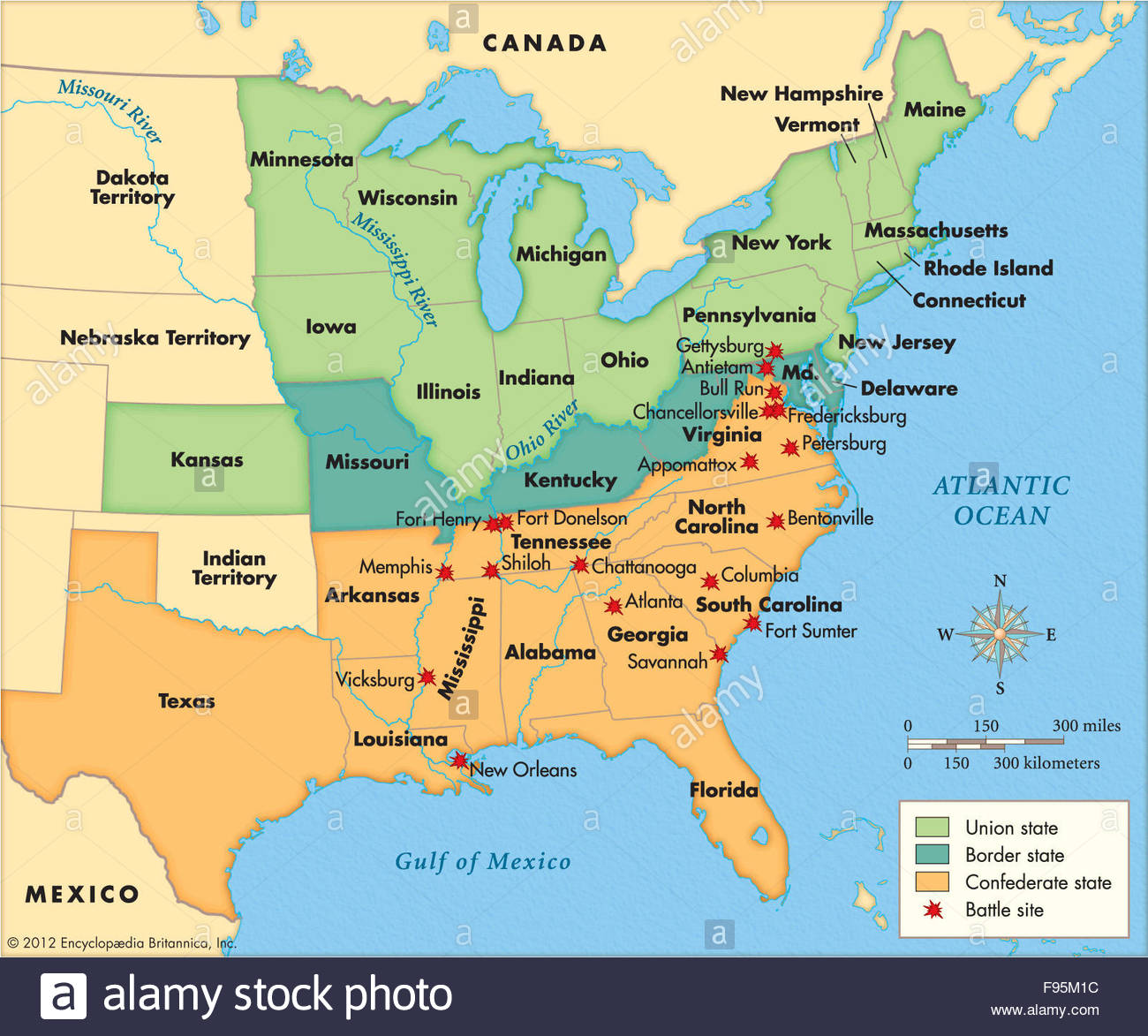 Deadliest War in U.S. History—over 600,000 Deaths
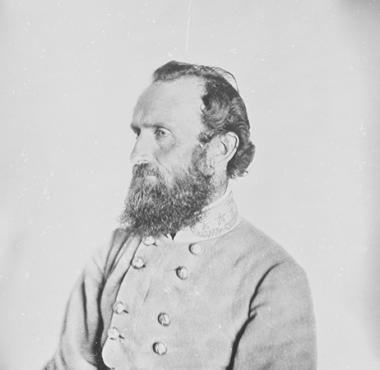 Battle of Bull Run
Victory for the South

Thought to be a 90-day war
Bull Run proves otherwise

Victory for the South
Early on—South has more victories than the North
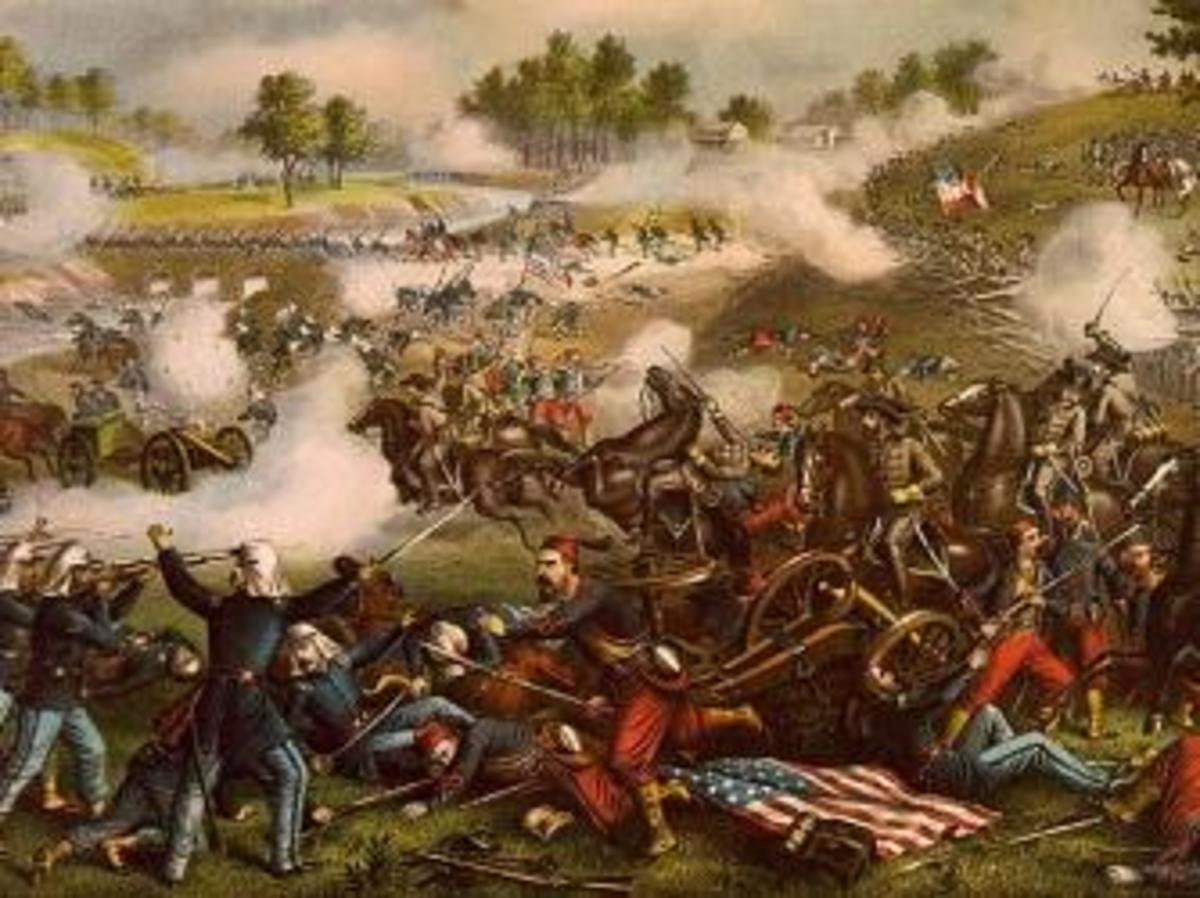 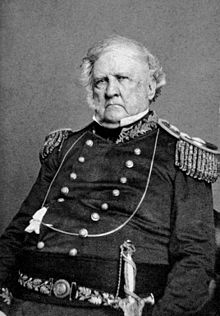 The Anaconda Plan
Anaconda Plan

Winfield Scot

Blockade the Confederacy
Control ports and Mississippi River
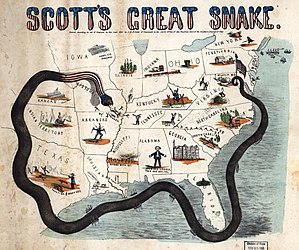 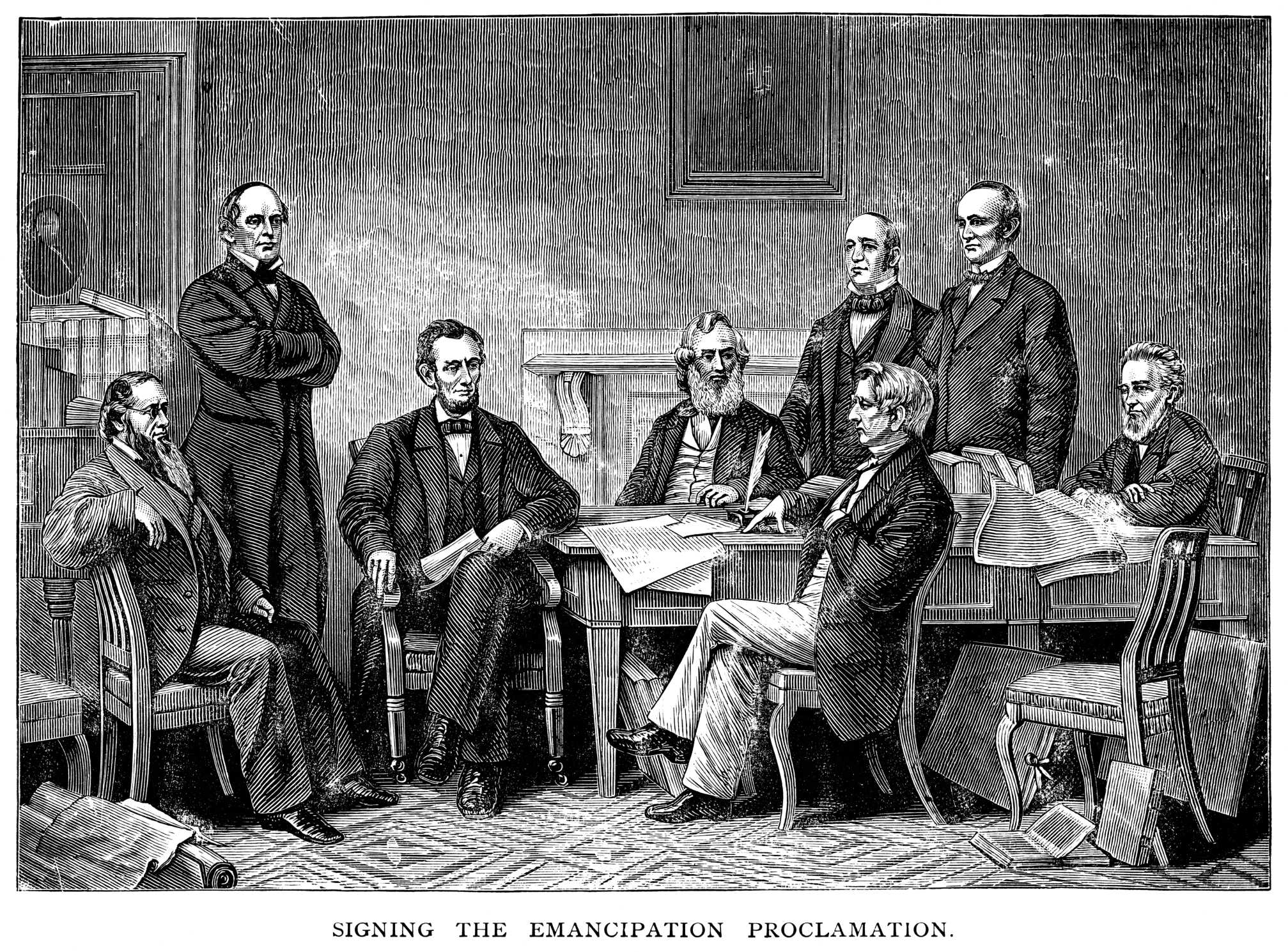 Battle of Antietam
Lee goes to Maryland
Border State
Receive foreign recognition for South
Ends up not happening
Draw more states over to Confederacy

Battle is technically a draw
Lee retreats
Lincoln issues Emancipation Proclamation (effective January 1863)
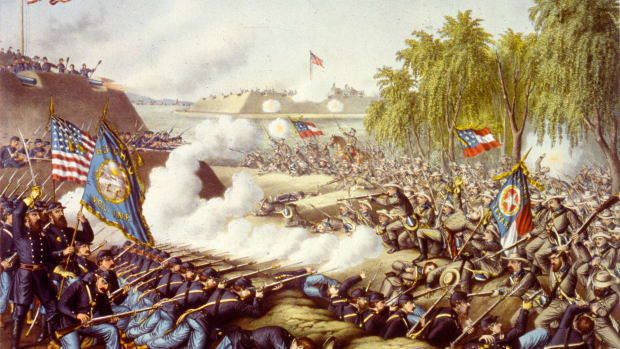 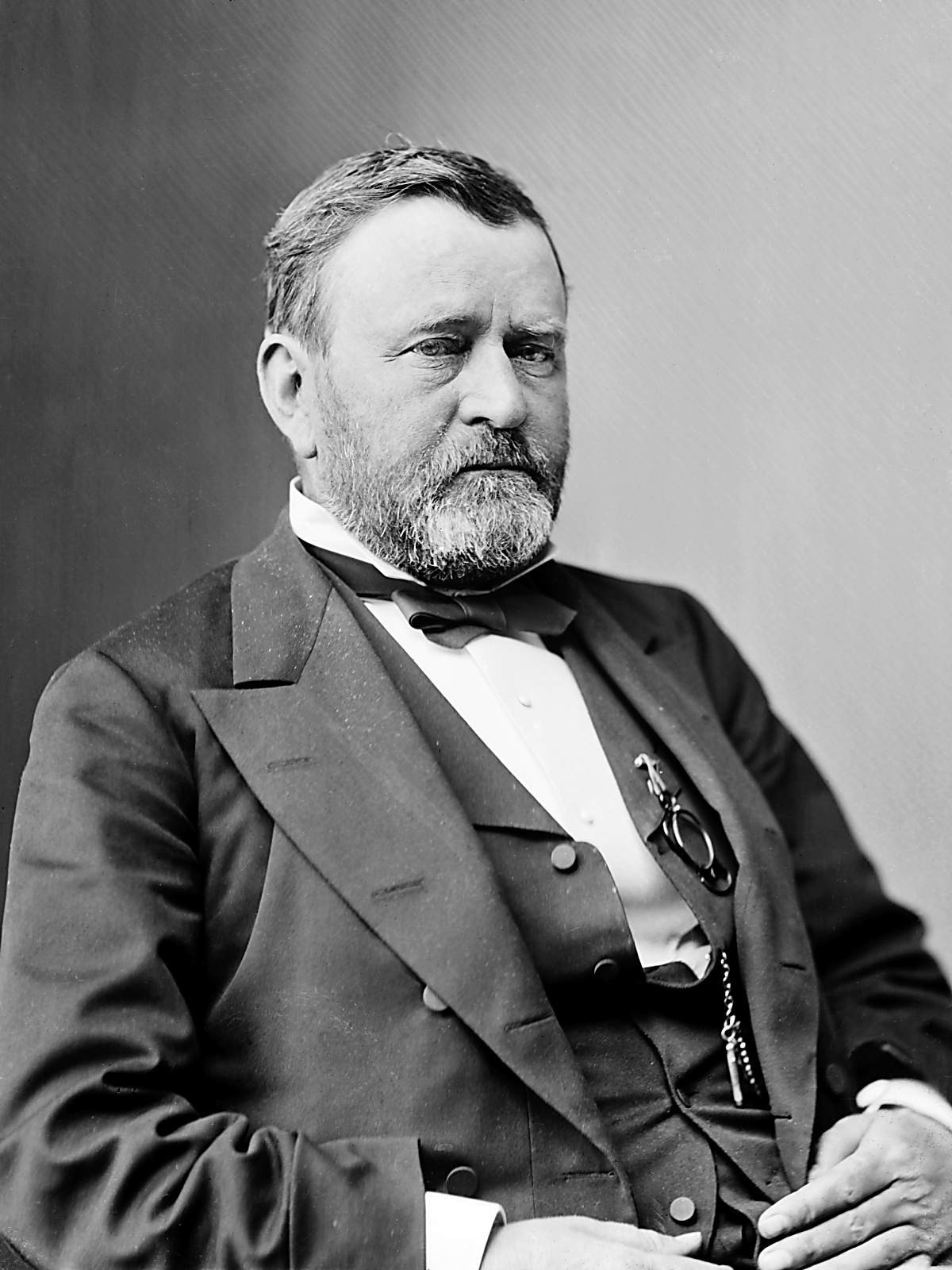 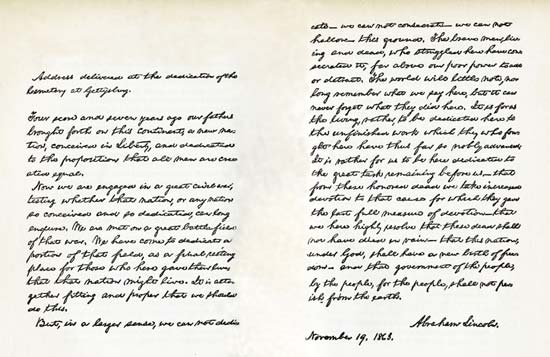 Ulysses S. Grant
Military leader for the Union

Victories in the west
Tennessee
Vicksburg (July 4, 1863)
Actually two defeats for the South
Gettysburg: Lee invades Pennsylvania; hoping for victory; forced to retreat
Vicksburg: North gains control of the Mississippi River
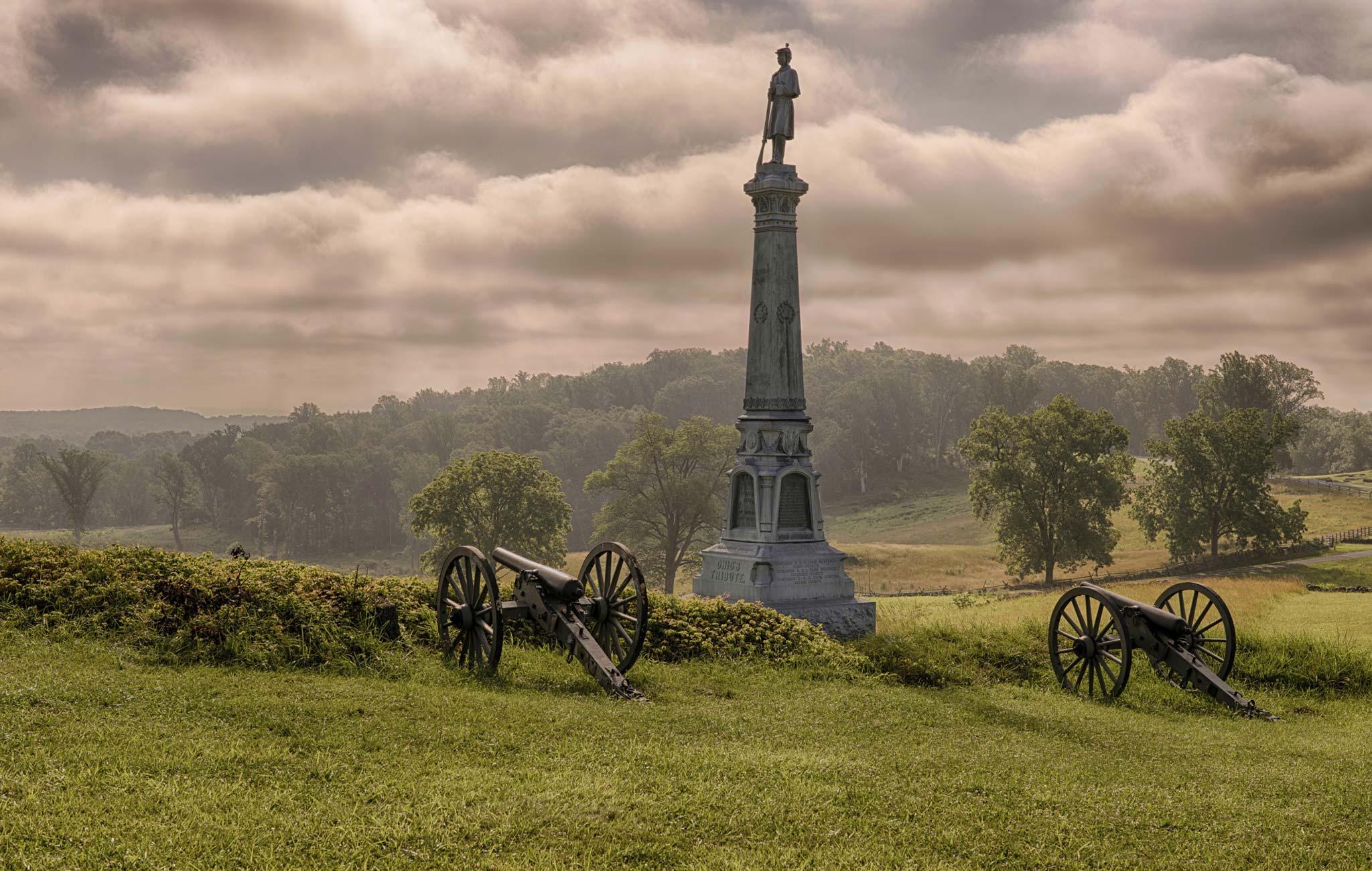 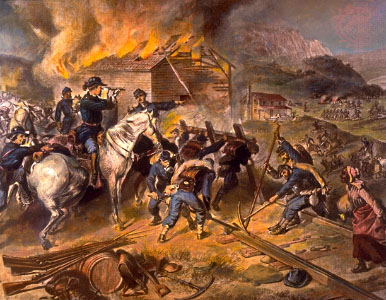 William Tecumseh Sherman
Union General

Use of total war in the South
Destroy everything

Takes Atlanta in 1864
Helps Lincoln achieve re-election
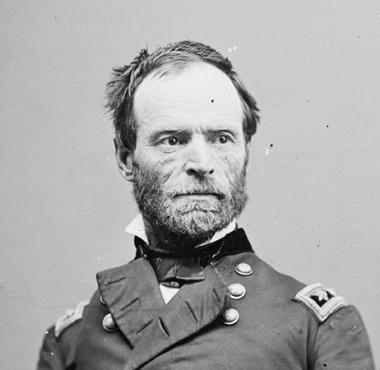 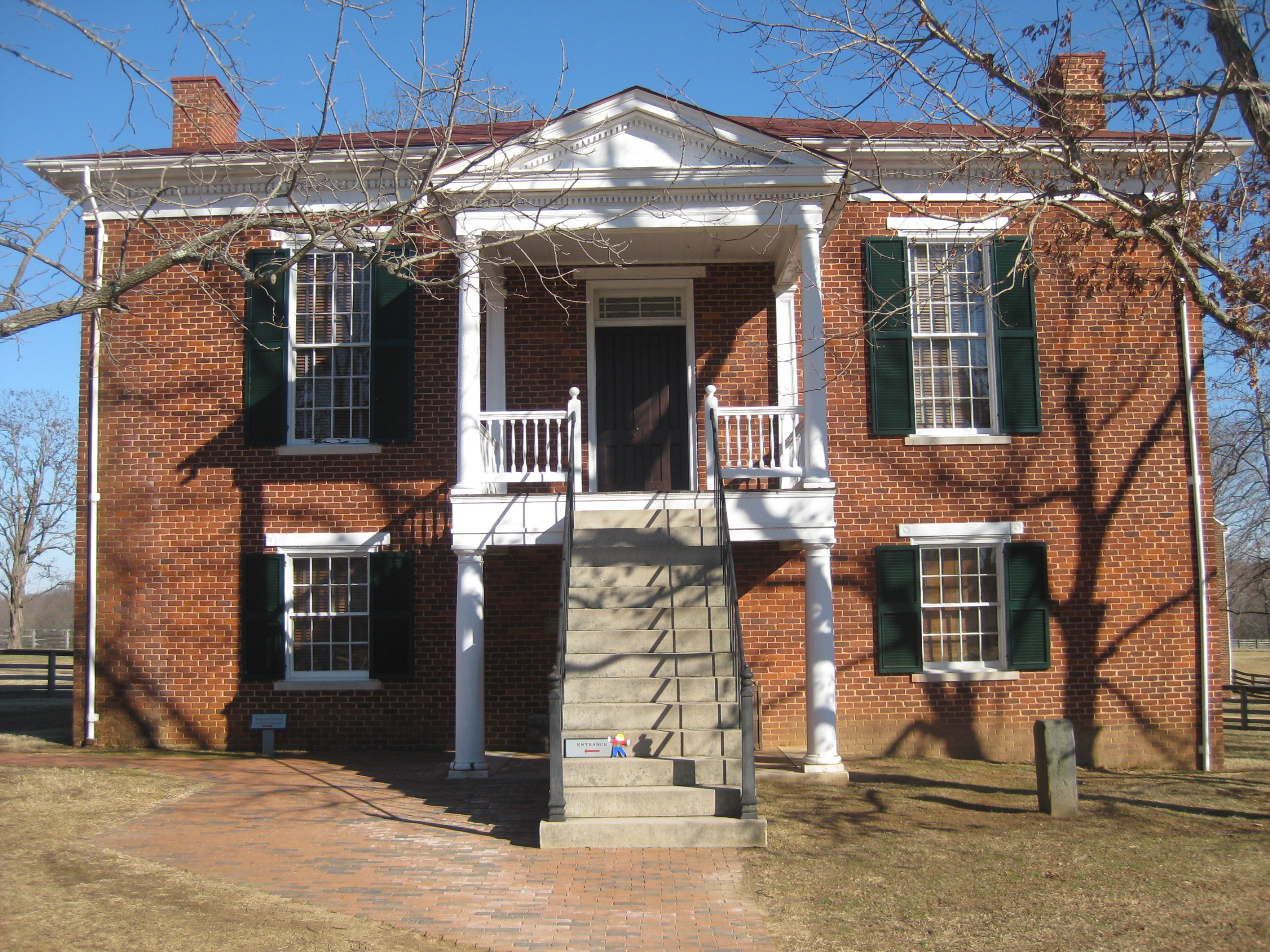 The War’s End
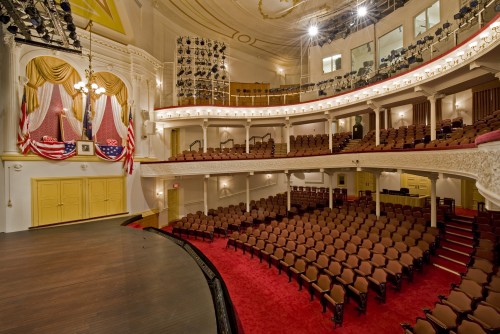 April 9, 1865

Lee surrenders at Appomattox Court House in Virginia

Lincoln assassinated the following week
Good Friday—April 14, 1865
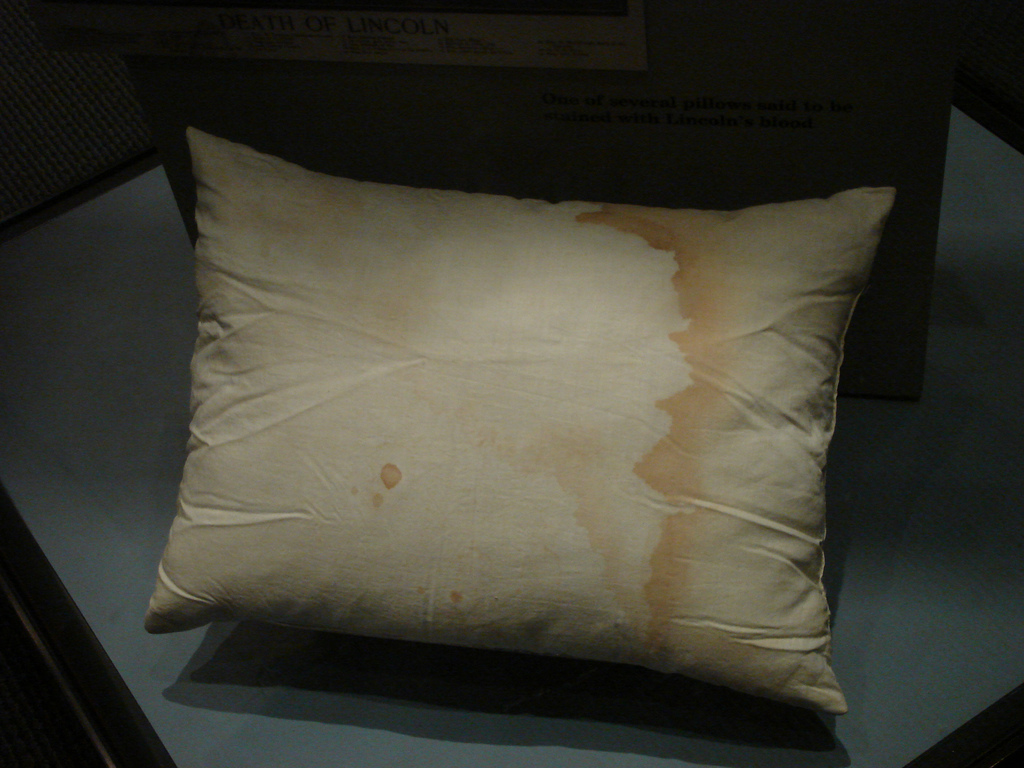 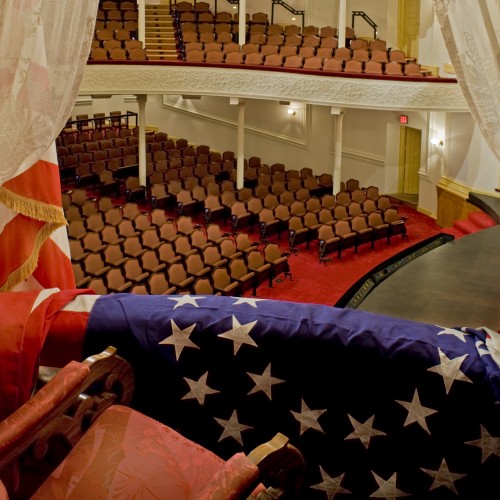